Gears PowerPoint Template
Sample subtitle
Sample text
Sample text
Sample text
Sample subtitle
Sample text
Sample text
Sample text
Sample subtitle
Sample text
Sample text
Sample text
Download more templates from FPPT.com
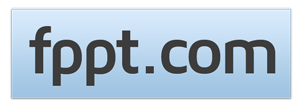